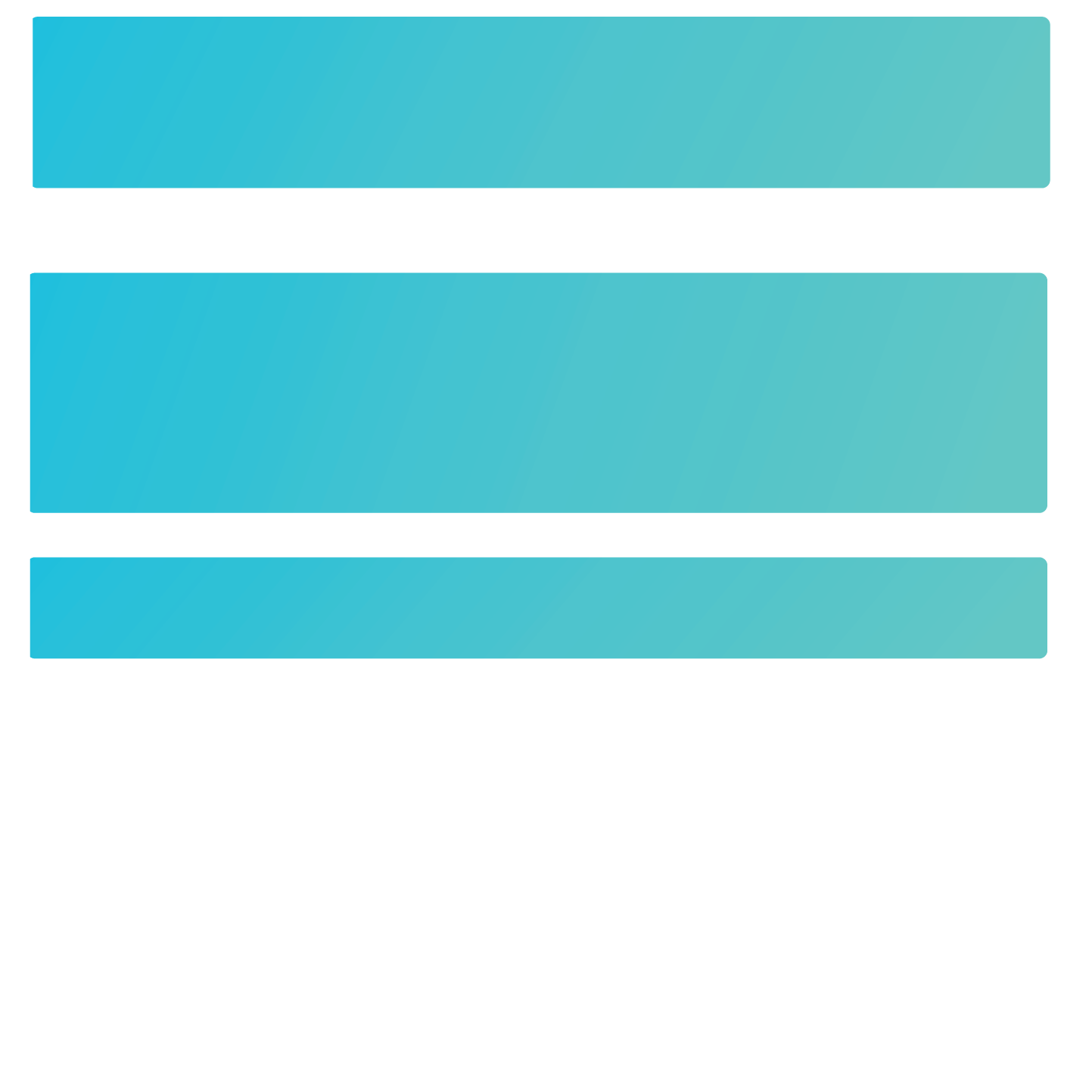 Technology and Engineering
X-X
X-X
K-3
Minutes:
Grade:
XX
XX
30
Dangerous Download Part 4
iKeepSafe
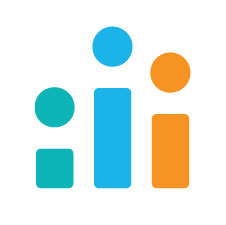 ISTE Standards:
Digital Citizen 1.2b
CASEL Competency:
Responsible Decision-Making
WHO CAN HELP YOU DOWNLOAD? 

Faux Paw learns more about file sharing and downloading using the internet. 

💡TIP: Ask for help from an adult as you work on this worksheet!

Words to Know:
Download - to get something from the Internet and save it to your computer’s storage, like a picture, a song or a game. 
Personal files - Files on your computer that belong only to you, like your photos, music and games. These should not be shared with anyone without permission from a trusted adult like a parent or teacher. 


Do this next: 

Ask an adult to help you print off the Three Keeps for Safe and Honest Downloading.
Talk about the Three Keeps for Honest and Safe Downloading. 
Why is it important to be honest and fair when downloading?
Color the Three Keeps sheet, take home, share with parents, and display somewhere important.
Ask an adult to check to see if anti-virus software is installed on your device.
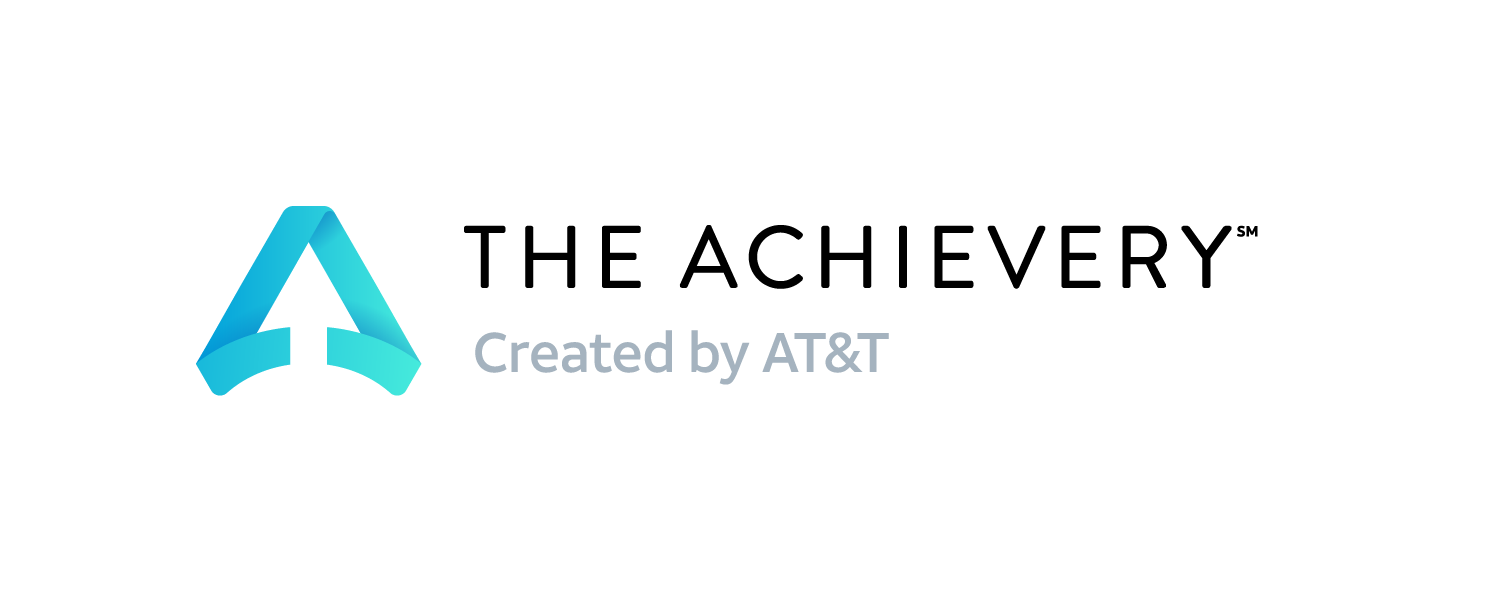 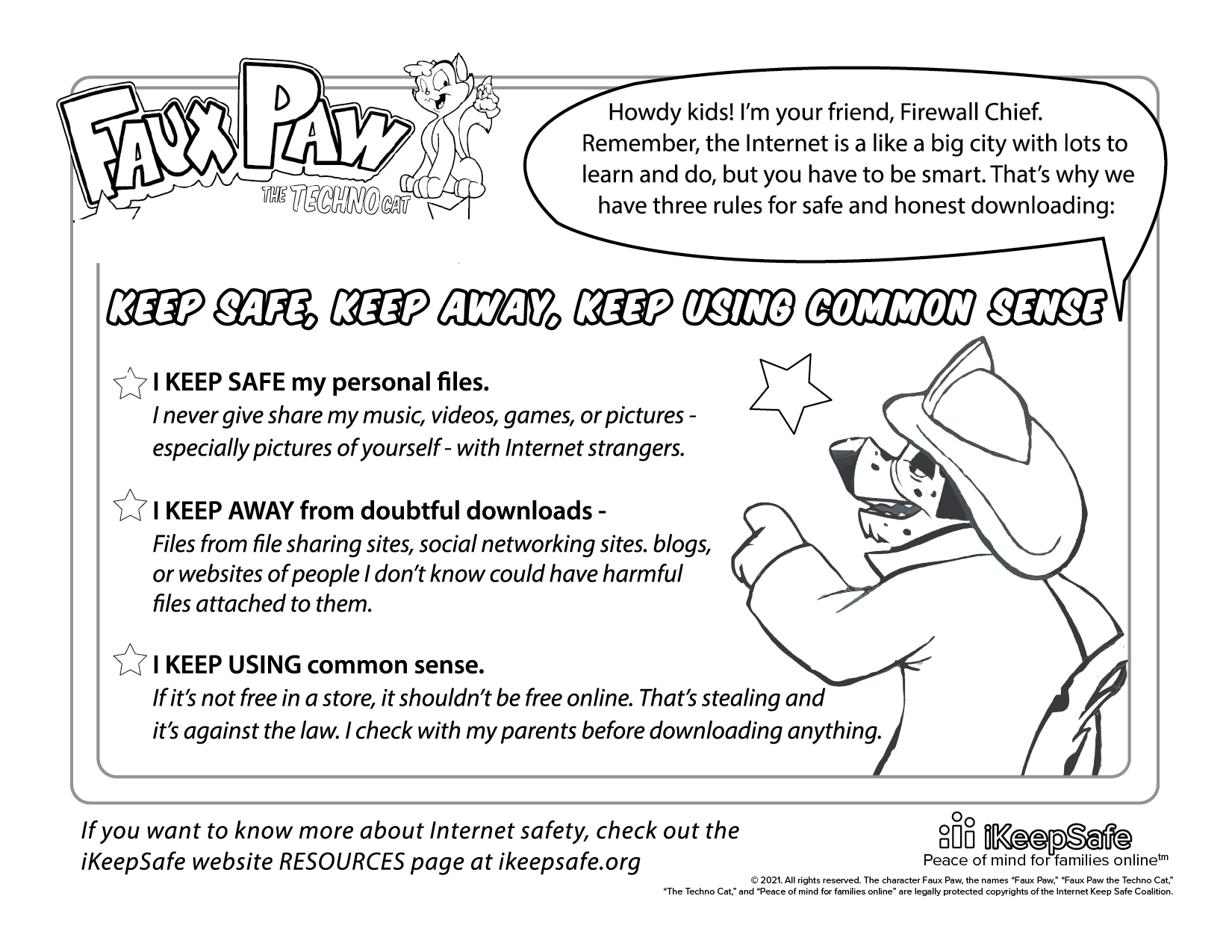